Азбука дорожного движения в сказках
Актуальность проекта
Детский дорожно-транспортный травматизм является одной из самых болезненных проблем современного общества. Ежегодно на дорогах России совершаются десятки тысяч дорожно-транспортных происшествий с участием детей и подростков
Модель трех вопросов
Цель: закрепление знаний правил дорожного движения и дорожных знаков через  создание книги по правилам дорожного движения
Задачи:1. Прививать детям стремление, желание и потребность в постоянном соблюдении правил дорожного движения.2. Развивать связную речь, умение придумывать сказки. 
3. Воспитывать коммуникативные навыки общения, чувство ответственности за безопасное дорожное движение.
Этапы работы над проектом
1-й этап Подготовительный (целеполагание)2-й этап Организационно-практический (разработка проекта)3-й этап Заключительный (подведение итогов)
1-й этап Подготовительный (целеполагание)
2-й этап Организационно-практический (разработка проекта)
Социально -коммуникативное развитие
Художественно-эстетическое развитие
Проект
Познавательное  развитие
Речевое развитие
Физическое  развитие
Познавательное развитие
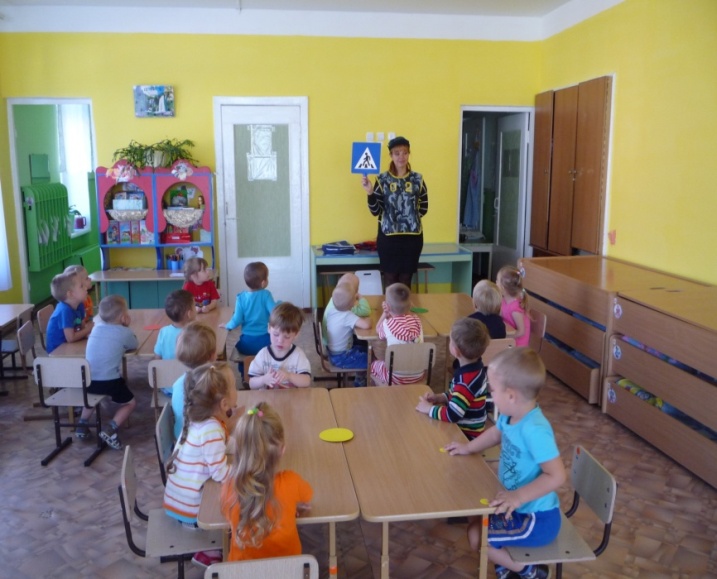 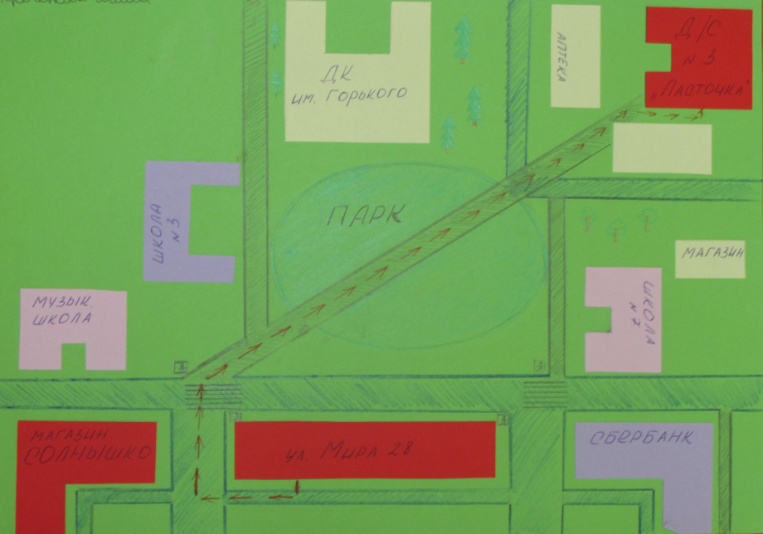 Речевое развитие
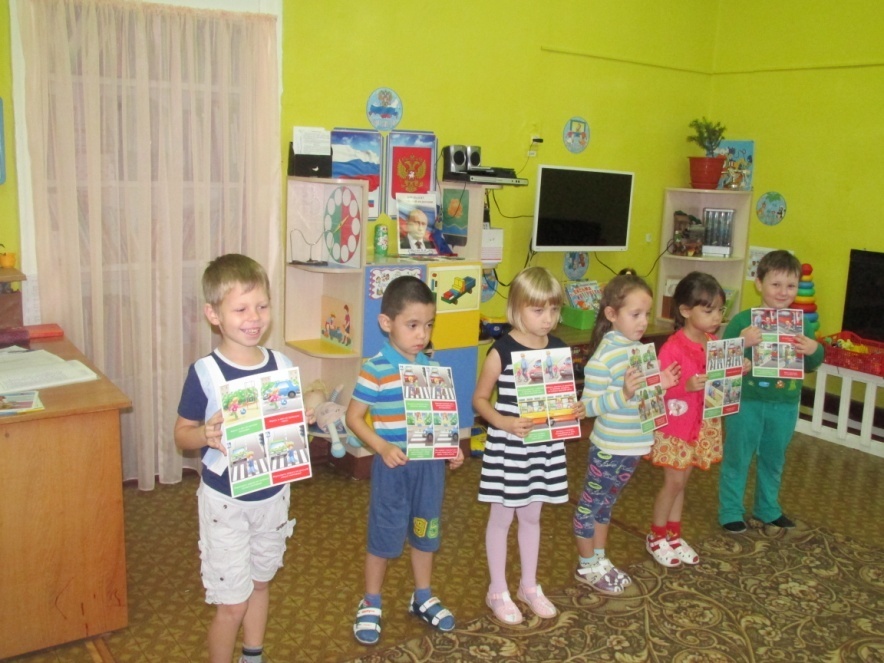 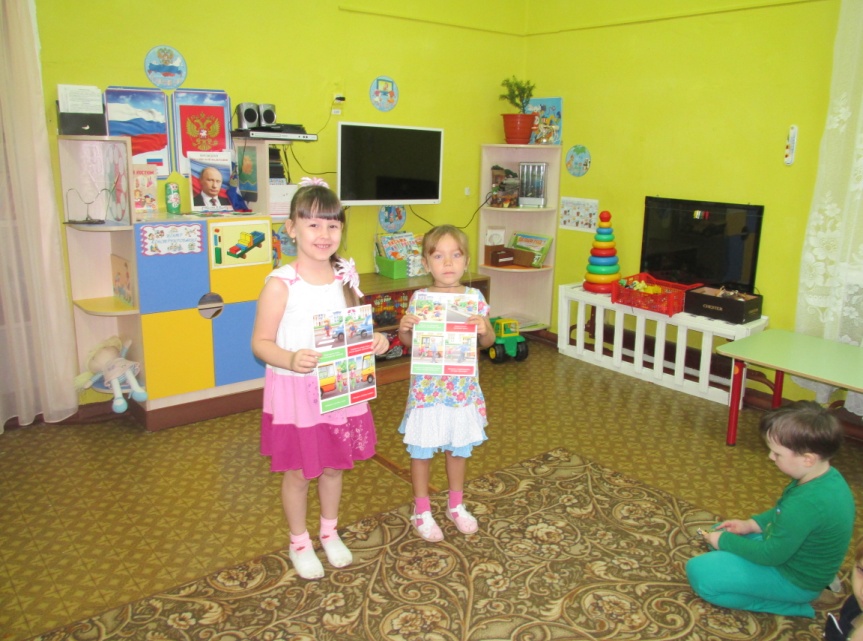 Социально-коммуникативное развитие
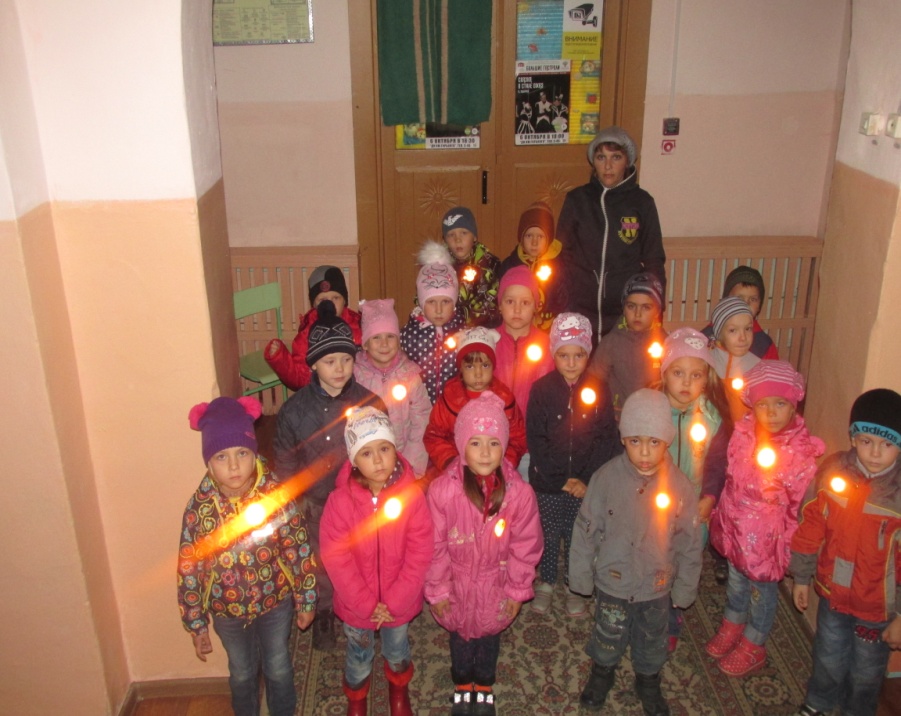 Физическое развитие
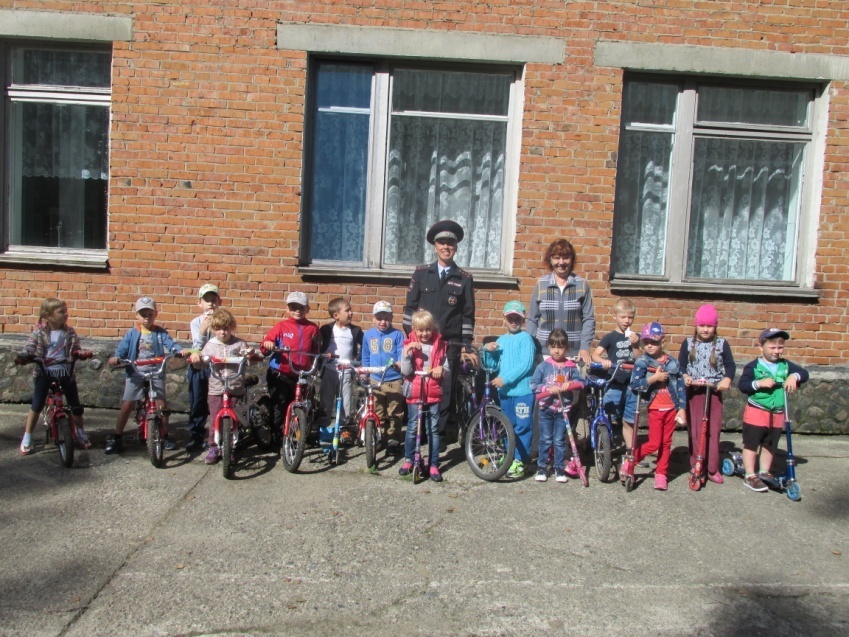 Художественно-эстетическоеразвитие
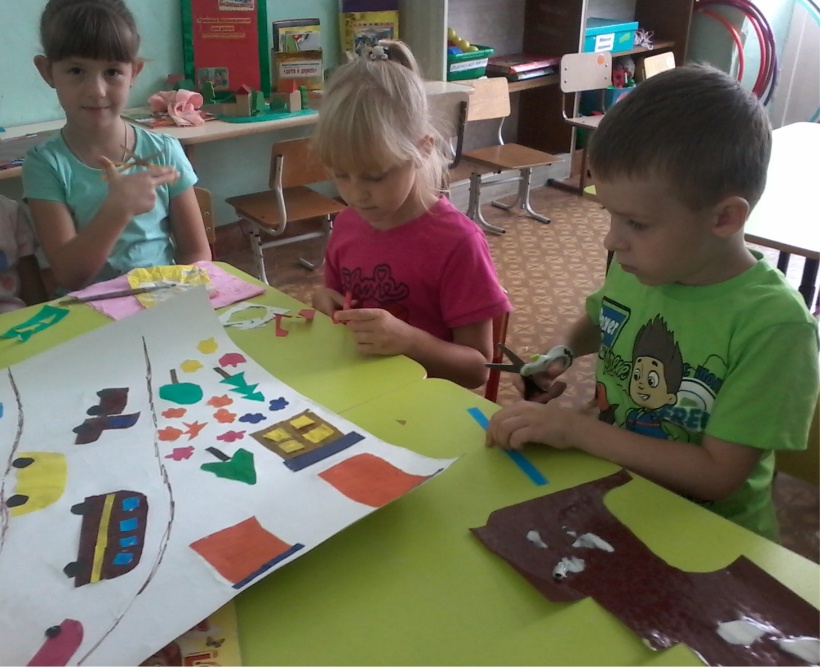 Результаты работы
В результате работы у детей
   1.Сформировалось желание и потребность в постоянном соблюдении правил дорожного движения
   2. Повысился познавательный интерес, умение выстраивать связную речь в процессе придумывания сказок 
   3. Повысилось чувство ответственности за безопасное дорожное движение, умение работать в группах